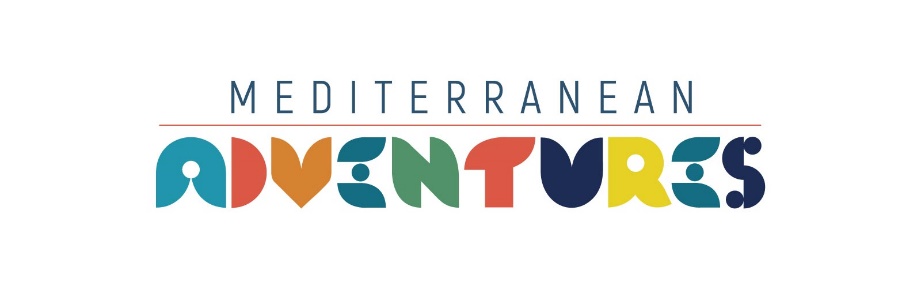 NEXT STEPS
1st week of August
1st half of August
1st half of September
2nd half of September
Selection Completed
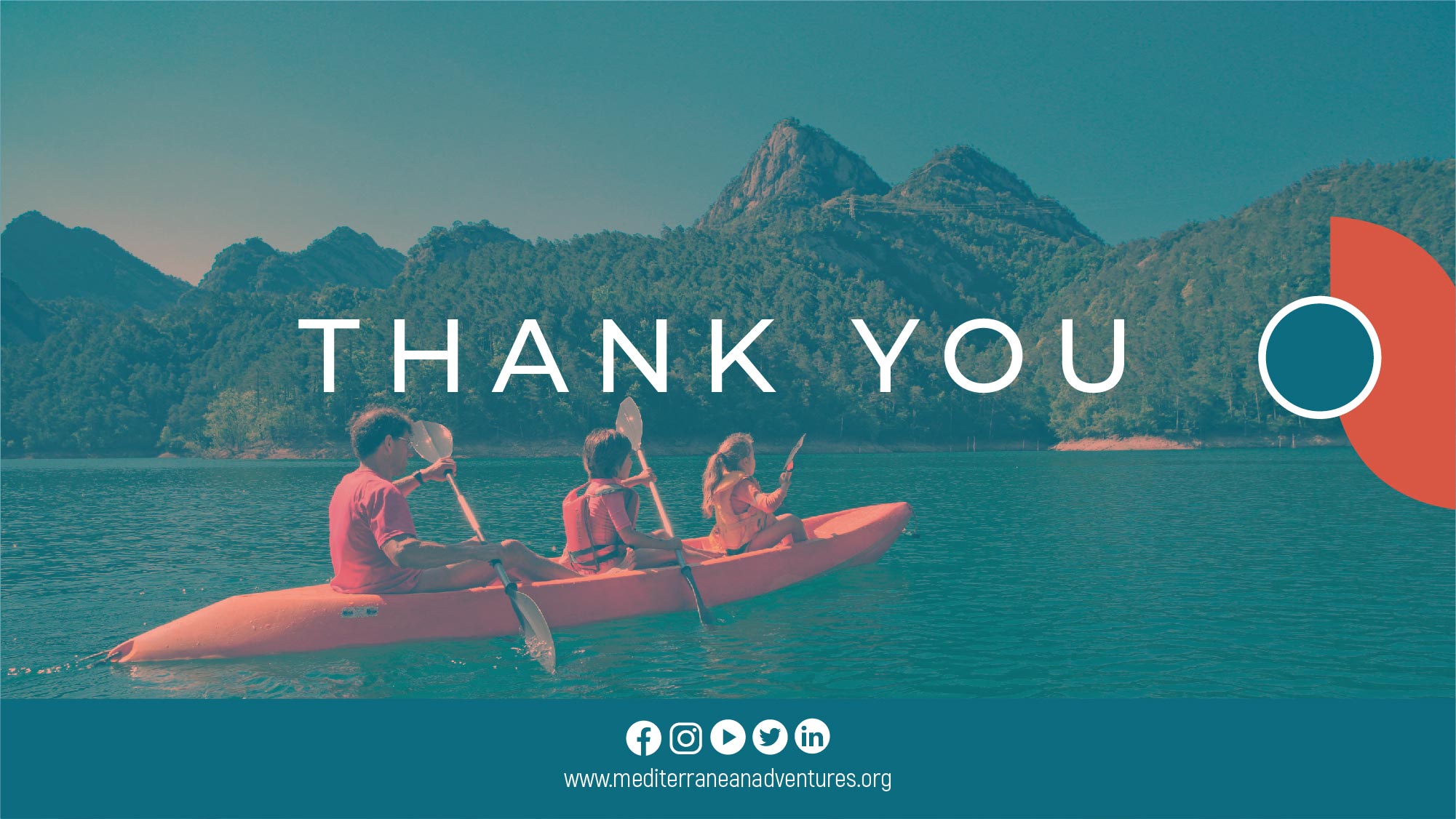